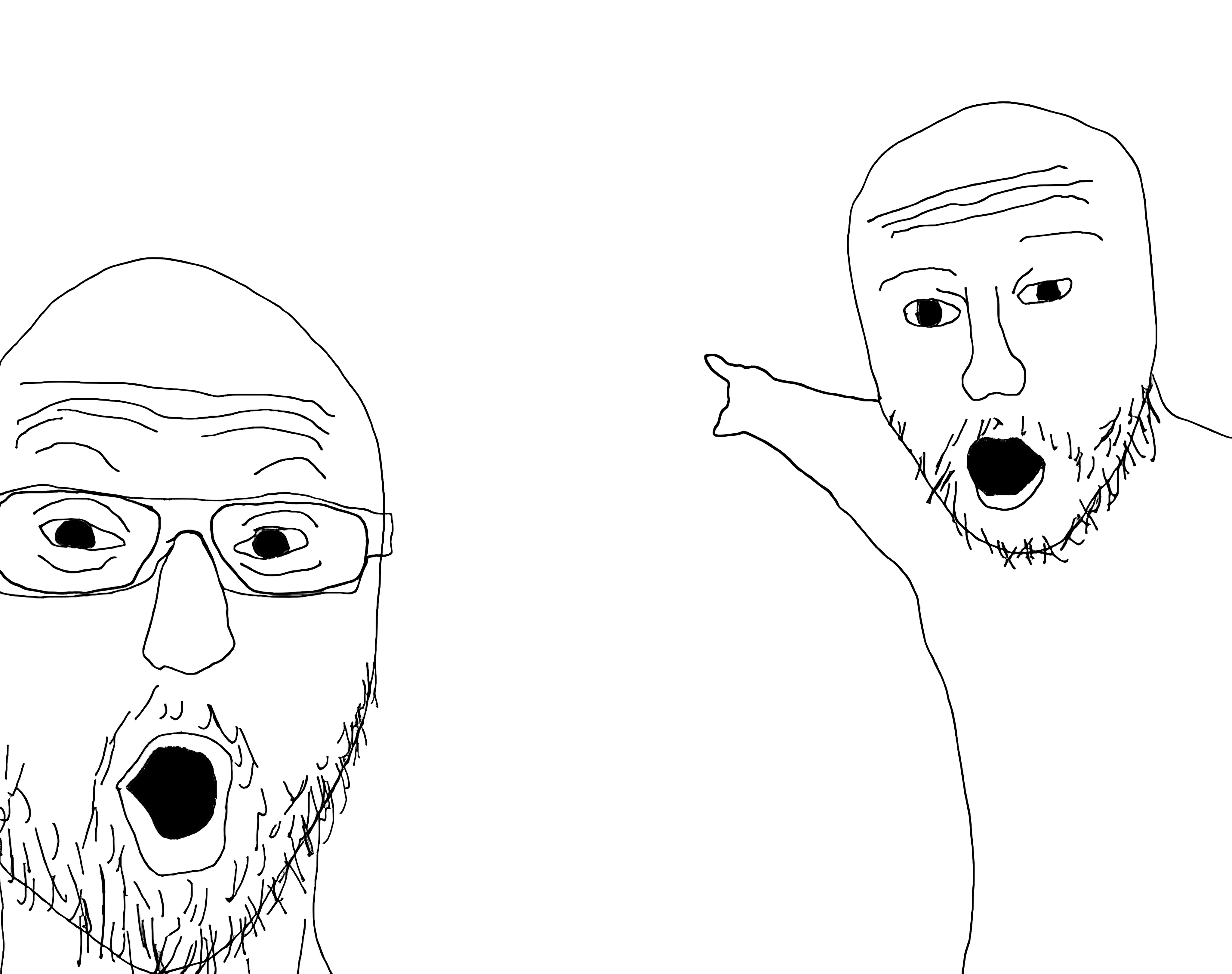 “БИЗНЕС-ПЛАН И С ЧЕМ ЕГО ЕДЯТ“
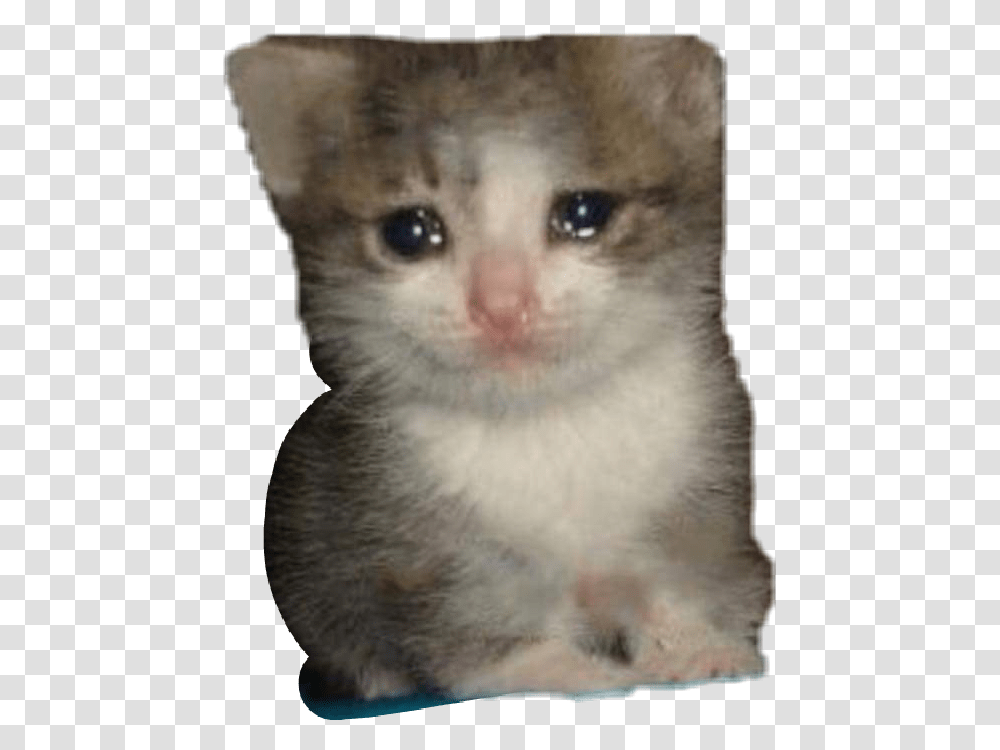 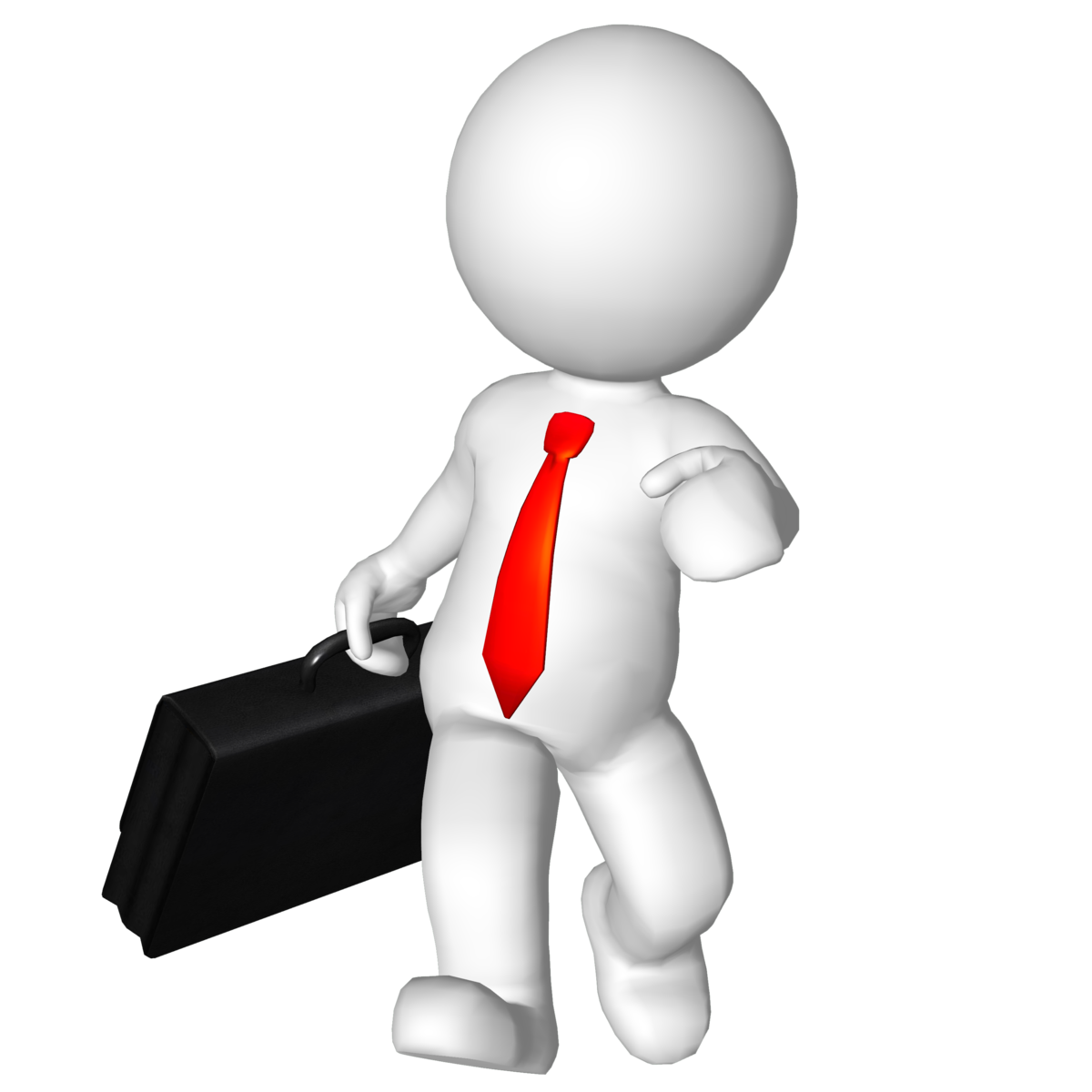 Опять на работу...
Введение
Рано или поздно каждый человек задумывается о своей финансовой независимости. Собственное кафе, салон красоты, маленькая инди-студия...Звучит очень хорошо, особенно если ты сидишь на верхушке и ничего не делаешь. Ну а что: сидишь зарабатываешь, никакие начальники тебе не указ, да ещё и карман пополняется деньгами только в путь. Хотите начать такой бизнес, но не знаете как? Только сегодня, мы разберёмся с основой любого дела - бинес-планом! Впервые слышите? В таком случае, перед нами стоят весьма простые задачи:

разобраться, что такое бизнес-план;
зачем он вообще нужен;
как правильно его составить.
Мы о чём?
Бизнес-план — это план осуществления предпринимательской деятельности, документ, в котором раскрывается порядок развития предприятия или проекта и перечисляются основные риски.
Бизнес-план позволяет объективно оценить возможности бизнеса, эффективно выстроить его работу. Благодаря бизнес-плану можно понять окупаемость проекта, заранее спланировать основные вызовы и риски.
Также бизнес-планы составляются для того, чтобы привлечь внешнее финансирование. Примерами таких средств являются:
кредит на реализацию в банке;
государственные гранты и субсидии;
частные инвесторы, вкладывающиеся в проект из сугубо личного интереса.
Виды планов
Есть 5 основных видов бизнес-планов: 
внутренние, или для себя, предназначен исключительно для внутреннего пользования и необходим для оценки и понимания перспектив и рисков проекта. Как правило, такой бизнес-план составляется в произвольной форме;
для инвесторов. Его составляют для поиска наиболее выгодных условий финансирования и привлечения внешних средств для реализации проекта;
для получения банковского кредита. Такой бизнес-план должен обязательно содержать информацию об объеме необходимых инвестиций, конкурентных преимущества проекта, его рентабельности и сроках окупаемости (сроках возврата вложенных средств). Требования к бизнес-плану для получения банковского кредита могут меняться в зависимости от условий определенных банков;
для получения господдержки. Требования в основном соответсвуют UNIDO; 
антикризисные. Такой документ необходим для предприятия, которое находится в непростом финансовом положении, например, если компании грозит недружественное поглощение, судебная тяжба или банкротство.
Стандарты
Кроме того, что бизнес-планы разделяются по видам, так ещё и существует множетсов стандартов их составления. Самыми популярными являются:
Стандарты UNIDO. Это наиболее популярные в России международные стандарты. Они разработаны подразделением ООН по промышленному развитию (UNIDO).
Стандарты ЕБРР. Эти стандарты разработал Европейский банк реконструкции и развития (ЕБРР). Они актуальны для предпринимателей, желающих получить кредит для своего бизнес-проекта. Но требования подходят только для среднего и крупного бизнеса, так как минимальная сумма кредита в ЕБРР составляет от 5 млн евро.
Стандарты BFM Group. Данные стандарты разработала компания BFM Group, которая расширила требования UNIDO, сделав акцент на анализе текущего положения организации на рынке и предлагаемого продукта (услуги).
Стандарты KPMG. Эти стандарты разработаны консалтинговой компанией KPMG. Акцент в них сделан на детальном описании маркетинговых показателей и финансовой информации.
Стандарты TACIS. Стандарты разработаны в рамках TACIS, это программа Евросоюза по поддержке рыночных реформ в странах СНГ. Они во многом соответствуют требованиям UNIDO.
А как его делать?
Общепринятый международный бизнес-план состоит из таких элементов, как:
резюме;
информация о компании;
описание продукта (услуги);
маркетинг и продажи;
план производста
организация и менеджмент;
финансовые параметры;
оценка эффективности;
гарантии и риски;
приложения.
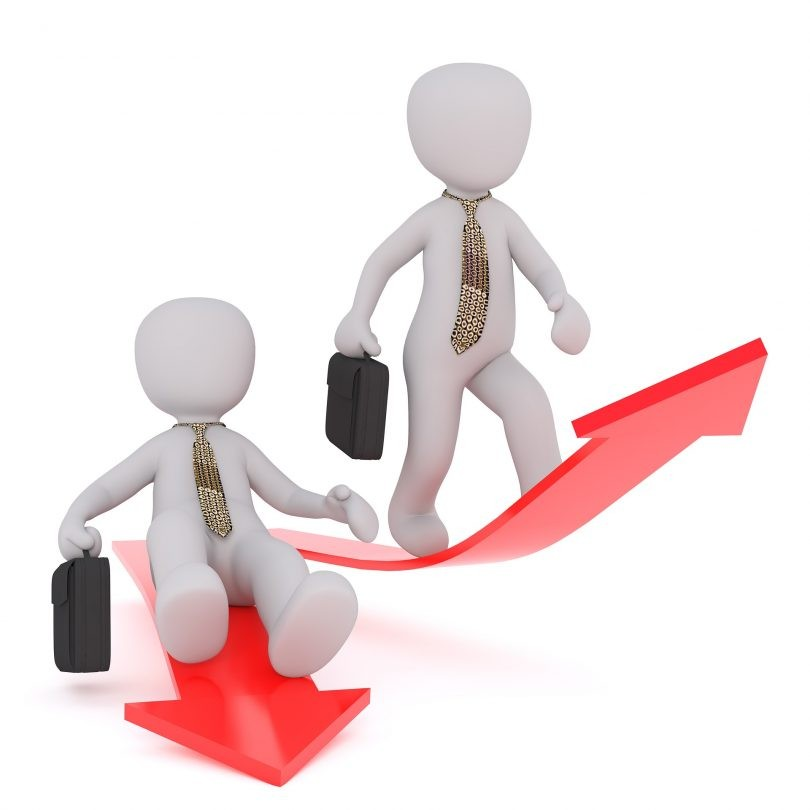 Сделал бизнес план
Забил болт((
Резюме
Резюме является одной из основных частей бизнес-плана, где кратко изложена информация о компании или проекте и описано обоснование успешности бизнес-идеи.
Для нового бизнеса необходима информация о потребностях рынка и перспективных решениях. Для существующего бизнеса в резюме включаются основные цели проекта, точки роста предприятия, сведения о его финансовом положении и планах будущей деятельностиРаздел включает детальное описание деятельности компании, ее миссию и принципы. В нем содержатся данные о местоположении организации, направлении текущей деятельности, стратегии и перспективах развития, а также конкурентных преимуществах. Важно помнить, что информация в резюме подается в краткой форме. Поэтому этот раздел лучше писать в последнюю очередь после анализа детальной информации из других разделов бизнес-плана.
Информация о компании
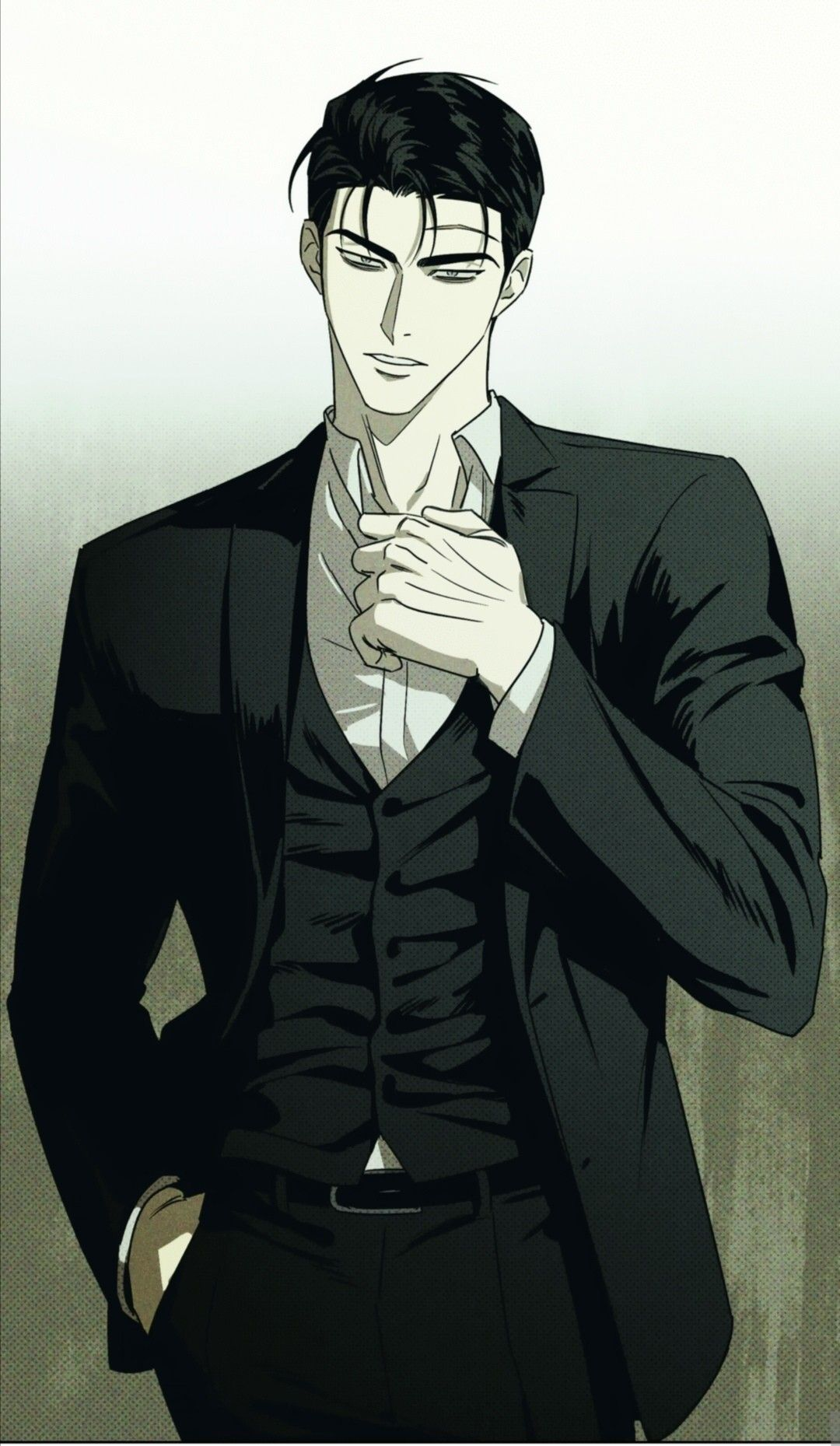 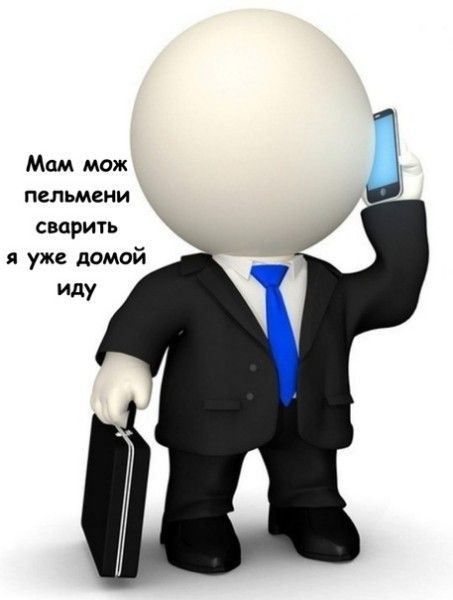 В этом пункте необходимо подробно описать компанию, которая организует проект. В это описание входит:
тип компании (ИП, ООО и т.д.),
физическое местоположение компании
количество нанятых сотрудников;
иерархия этих сотрудников;
“миссия”, цель компании;
история компани: когда она была основана, как долго она работает и так далее.
  В общем и целом, нужно сосатвить такую характеристику, чтобы вызвать доверие как у потенциальных клиентов, так и сотрудников, инвесторов; сформировать имидж, бренд и усилить их в глазах сторонних лиц. Также не лишним будет добавить красочных картинок, видео-обзор и прочее, что наглядно бы представляло информацию организации.
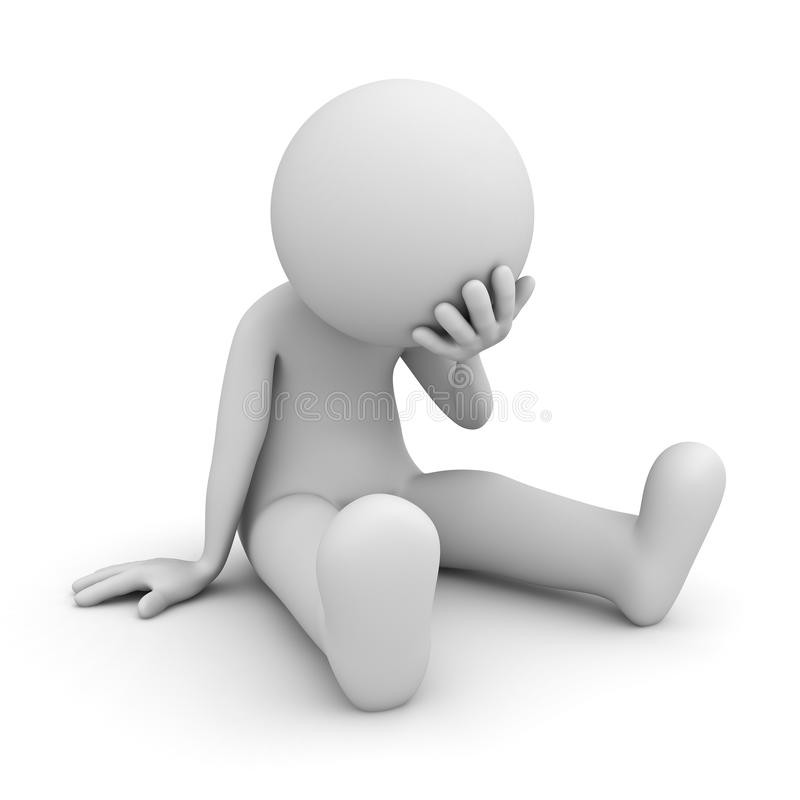 О нет почему я не пошёл к ним РАБотать...
Описание продукта
В этом разделе надо рассказать о продукции и услугах, которые предлагает или будет предлагать компания. Если предприятие выпускает разные товары, то опишите каждый вид. Такая же система с услугами. Здесь также для наглядности стоит показать фотографии продукции.
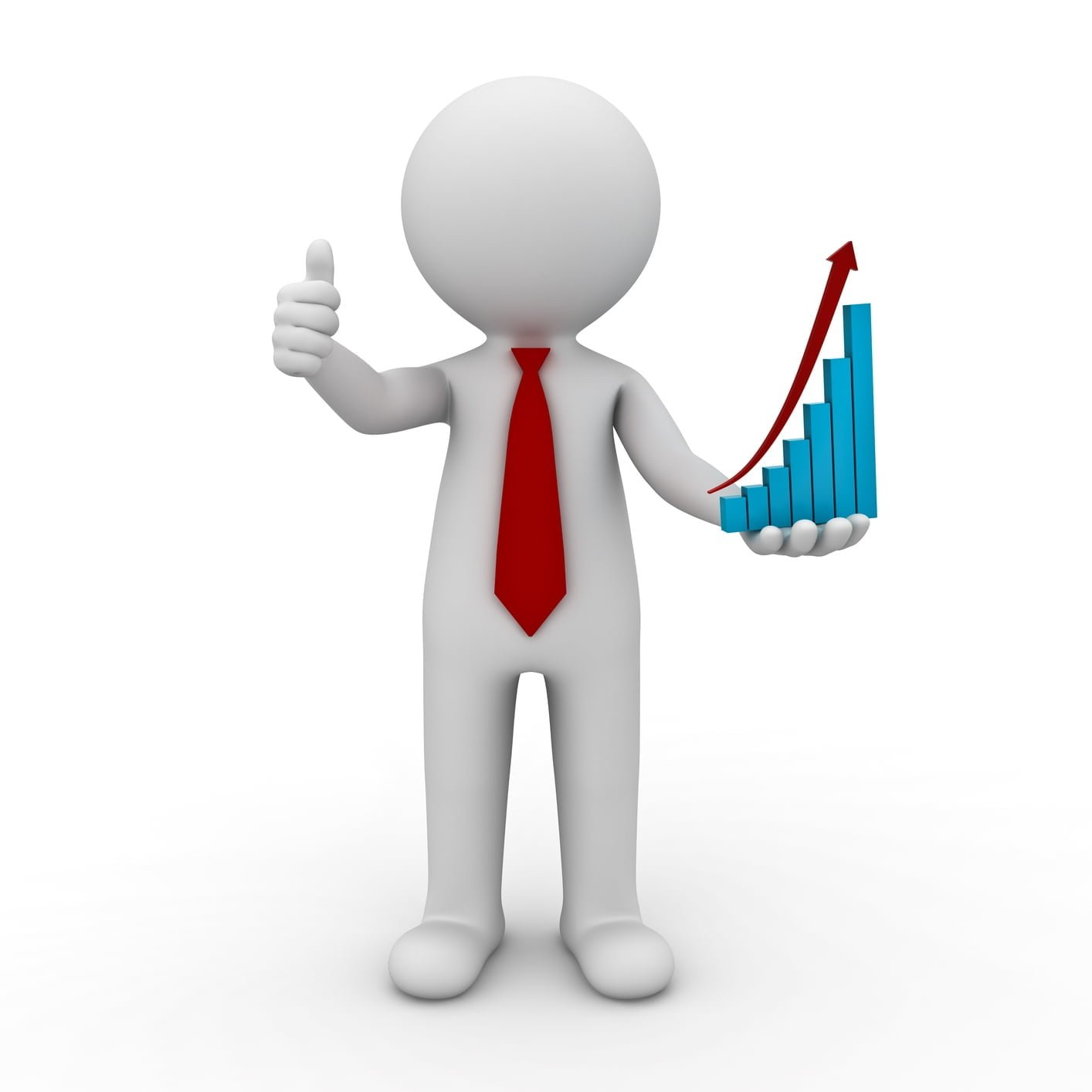 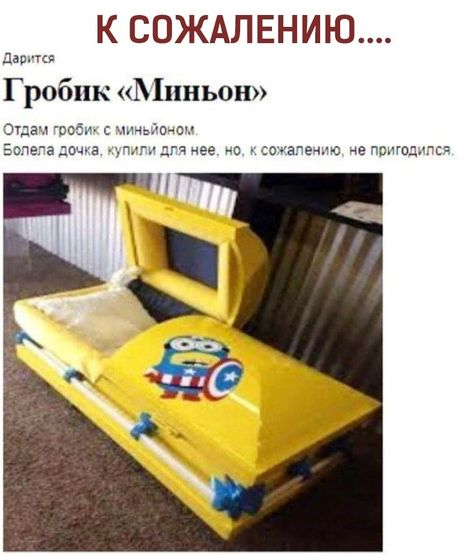 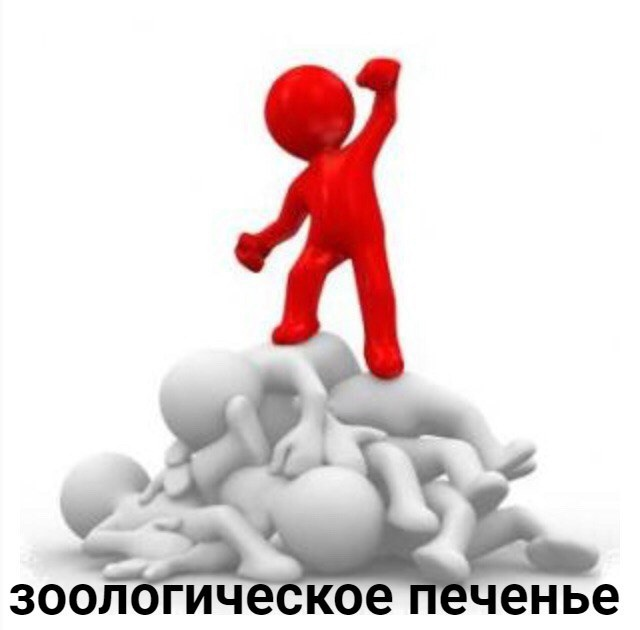 Маркетинг и продажи
Маркетинговый план - это будущие шаги маркетинговых мероприятий и коммуникаций, направленные на достижение долгосрочных целей компании, с расчетом всех затрат, рисков и стратегий. Среди более фундаментальных методик стоит отметить 6-ти этапную модель SOSTAC, которая состоит из следующих модулей:
Анализ текущей ситуации (Situation Analysis);
Постановка целей (Objectives);
Стратегия достижения поставленных целей (Strategy);
Тактика выполнения стратегии (Tactics);
Активные действия по реализации тактики (Action);
Контроль полученных результатов (Control).
  Основными его функциями являются пиар, повышение стоимости компании, систематизация и оптимизация бизнес-процессов, диагностика проблем и слабых мест, определение способов их устранения, повышение конкурентоспособности, увеличение объёмов продаж и прочие радости раскрутки бренда.
План производства
Целью данной главы является ознакомление инвестора с процессом производства, списком необходимого оборудования и количеством персонала. Иными словами, производственный план должен показать, что вы способны организовать производство нужного объема товара высокого качества, а также наладить процесс реализации и подготовить необходимые площади в запланированные сроки. Для успешного составления нужны:
описание производственного процесса;
описание сырья и его поставщиков;
производственные помещения и земельные участки;
снабжение энергоресурсами;
производственные калькуляции и себестоимость;
постоянные расходы производства.
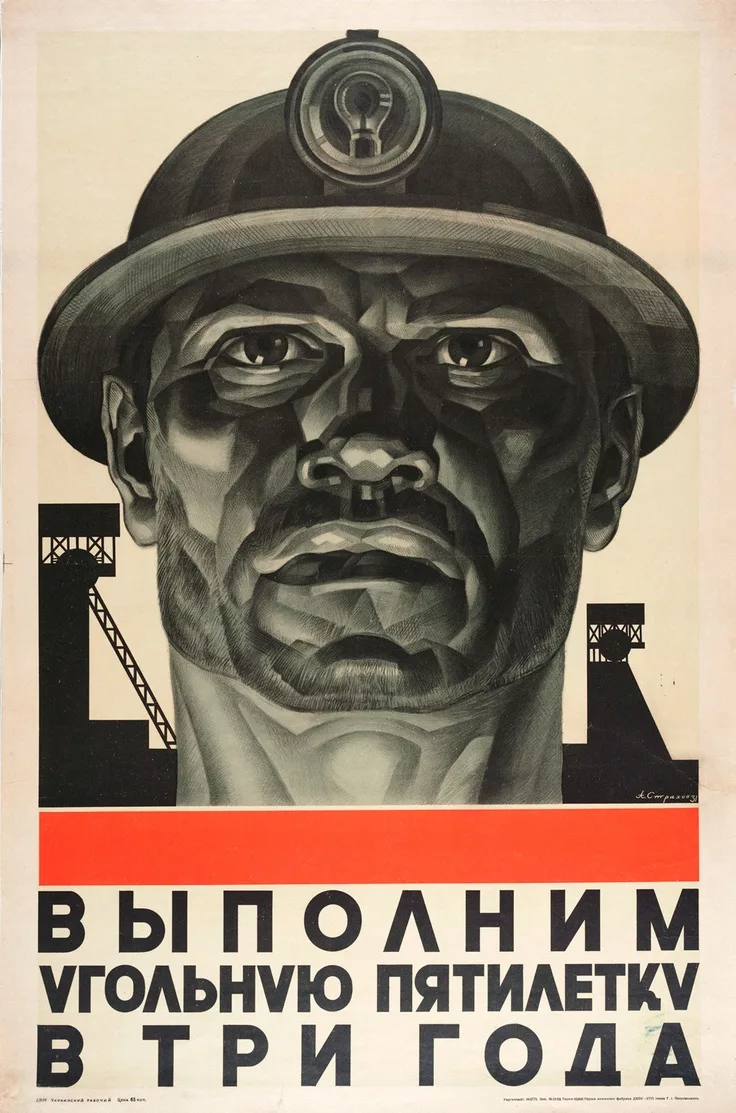 Организация и менеджмент
Жизнедеятельность организации состоит из трех основополагающих процессов:
получение сырья или ресурсов из внешнего окружения;
изготовление продукта;
передача продукта во внешнюю среду.
  Все эти три процесса являются жизненно важными для организации. Ключевая роль в поддержании баланса между этими процессами, а также в мобилизации ресурсов организации на их осуществление принадлежит менеджменту. Именно для решения этих задач существует управление в организации, и именно это является основной ролью, которую играет управление в организации. Наиболее значимыми подходами к
рассмотрению управления организацией являются следующие:
рассмотрение управления с точки зрения процессов, происходящих внутри организации;
рассмотрение управления с позиции процессов включения организации во внешнюю среду;
рассмотрение управления организацией с точки зрения процесса осуществления самой этой деятельности.
  Всё это надо учитывать и прописывать, чтобы компания не погрузилась в хаос.
Финансовые параметры
Финансы - основа бизнеса. Здесь в связке работают как расходы, так и прибыль. Например, расходы можно поделить на две категории: единоразовые (регистрация, покупка места, мебели и т.д.) и периодические (зарплаты работникам, выплата аренды, налоги и др.). Чтобы составить финансовый план на год, вам нужно посчитать все расходы, определить ресурсы, изучить рынок, спрогнозировать доход и свести все данные в бюджет. Также всегда нужно обращать внимание на ресурсы:
человеческие ресурсы;
материальные;
технологические;
внутренние ресурсы;
внешние ресурсы.
  Только имея их можно получить стабильный доход. Чтобы посчитать возможный доход, нужно обязательно знать средний чек, количество сделок за n-ный промежуток времени и спрос. Считать очень важно, и без чёткого финансового плана легко выйти в ноль, если вообще не в минус.
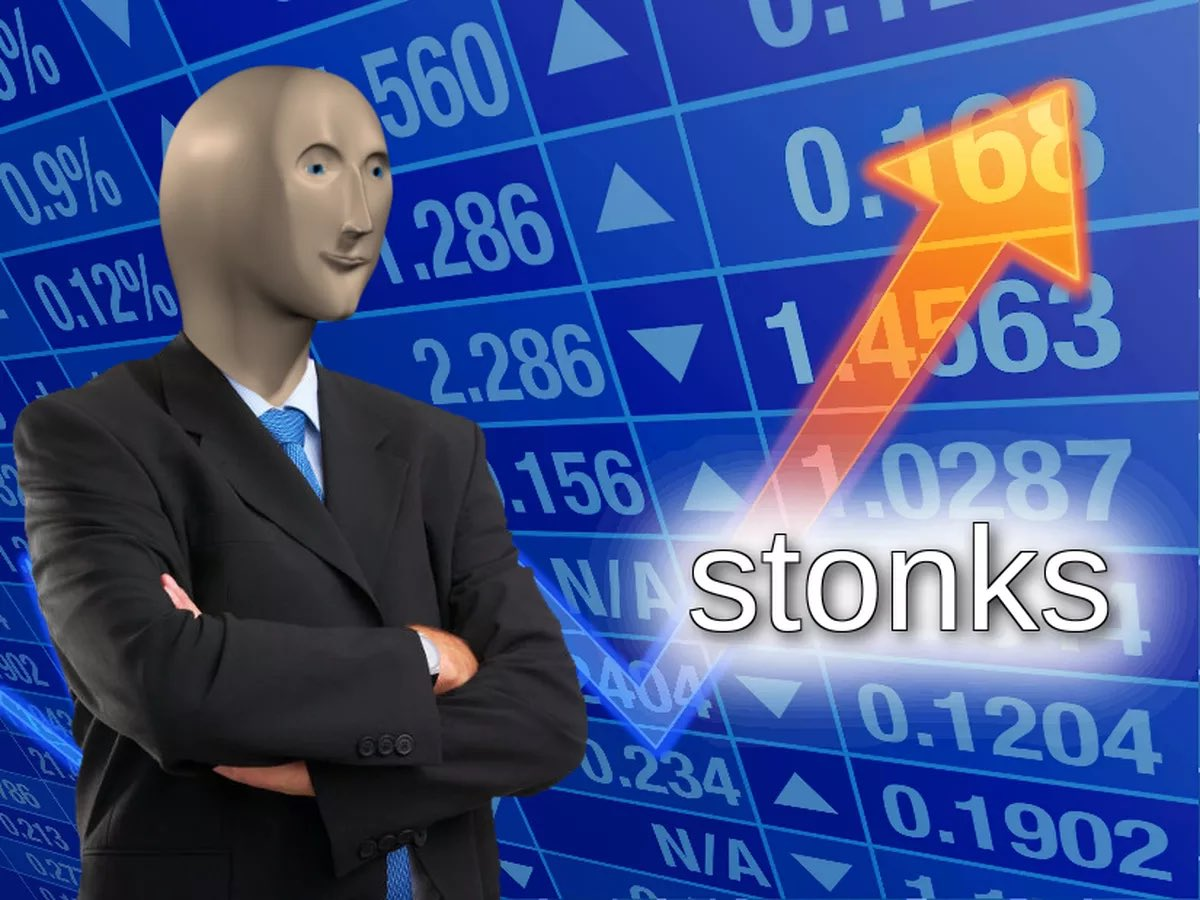 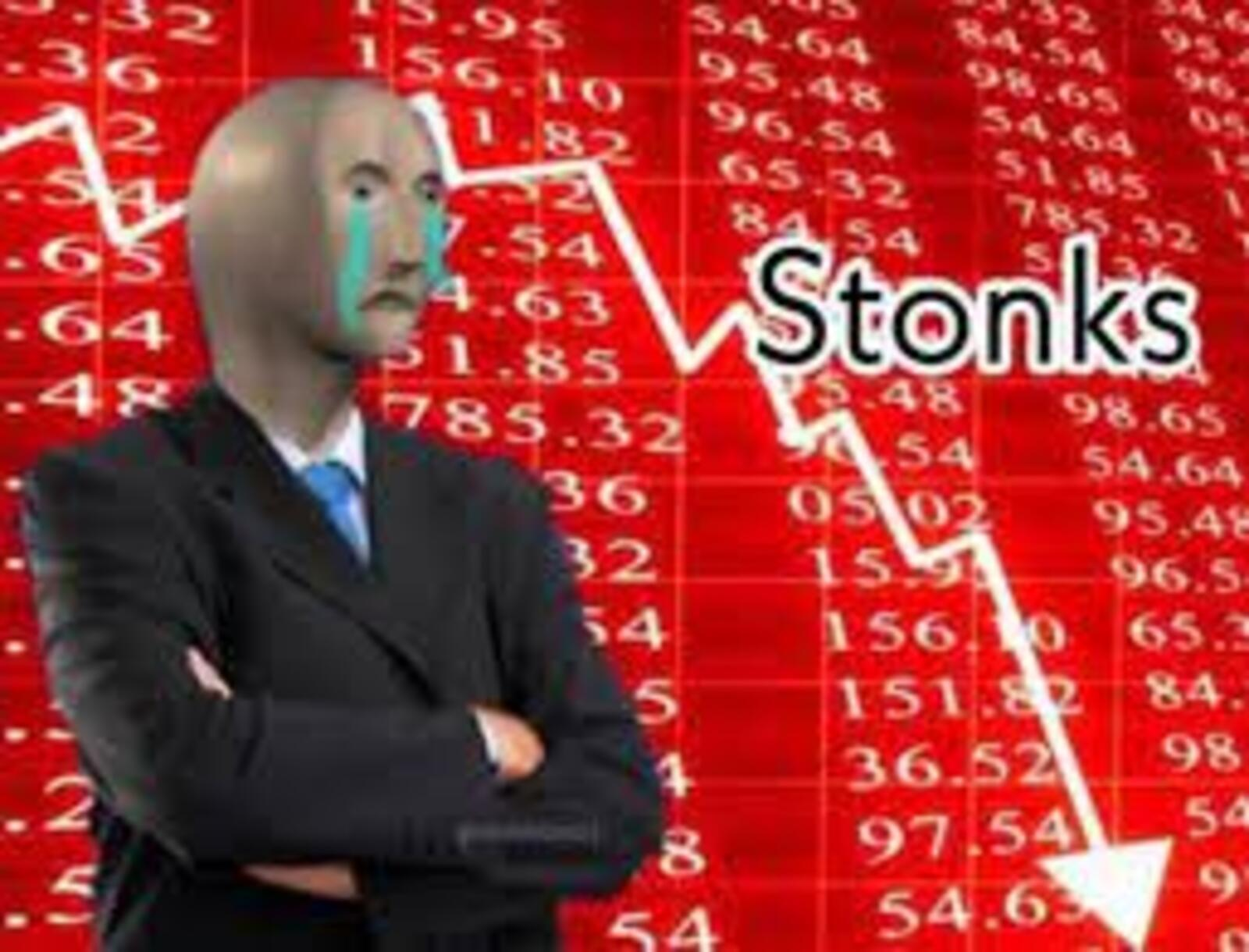 Оценка эффективности
Под эффективностью бизнес-плана понимают получение максимальной выгоды от предполагаемого предприятия, а оценка ее охватывает несколько показателей. Основные из них:
точка безубыточности. Это прибыль, равная нулю; 
срок окупаемости. Представляет собой период времени, при котором чистый доход организации станет равным величине инвестированных вложений в эту организацию; 
рентабельность. Определяет степень эффективности использования тех или иных ресурсов организации, в частности денежных, трудовых и материальных;
денежный поток. Отражает поток денег в данный момент; 
чистый дисконтированный доход. Чистым дисконтированным доходом или ЧДД называют размер денежного потока за весь период реализации бизнес-плана, учитывающий ставку дисконтирования; 
индекс доходности. Отражает относительную доходность предприятия при расчете на единицу вложений. Определяется как частное ЧДД на величину инвестированных средств;
внутренняя норма доходности. Показатель отражает ставку дисконтирования, когда объем дохода организации равен размеру инвестиционных вложений;
операционный рычаг. Показывает зависимость изменения прибыли от увеличения или уменьшения объема реализации.
Гарантии и риски
Задача этого раздела состоит в том, чтобы указать будущим инвесторам и кредиторам на возможные риски при реализации проекта, а также на методы защиты от их влияния. Основные звопросы, которые нужно проработать:
выявить полный перечень рисков;
определить вероятность возникновения каждого;
оценить ожидаемый размер убытков при их возникновении;
проранжировать их по вероятности возникновения;
установить приемлемый уровень риска и отбросить те из них, вероятность которых ниже указанного порога.
 Обратная ситуация с гарантиями. Это то, что является “подушкой безопасности” компании в рисковой ситуации. Формы гарантий могут быть самыми разнообразными. Обычно используют следующие:
гарантии федеральных, региональных или местных органов власти;
страхование;
залог активов (недвижимости, ценных бумаг и т.д.);
банковские гарантии;
передача прав;
товарные гарантии (готовой продукцией).
Приложения
В этот пункт входит всё, что “не влезло”. Всевозмоные концепты, инфографики, исследования, опросы, дорожные карты (период дополнения или пересмотра плана), документы, лицензии и прочую всячину, мелкую и не очень, которая конкретизирует информацию о вашем проекте. Включение приложений не является обязательным. Их стоит добавлять в том случае, если есть уверенность,
что они усилят и завершат общую картину. Также приложений не должно быть больше, чем самого плана, иначе это будет ошибкой.
Также рекомендуется помещать в приложение:
прогноз продаж;
план финансирования;
полную таблицу анализа прибыли и убытка;
полная таблицу анализа денежных потоков;
баланс.
  Но опять же, лишь как дополнение к ключевым моментам в разделах плана.
А что ещё?
Есть ещё один неофициальный пункт - креативность! Никакое дело никогда не пойдёт хорошо, если его автор шаблонно повторяет чью-то идею, а ещё хуже - если изобретает велосипед. Предпринимательство - тоже своего рода искусство и творчество, в котором просто необходимо совершенствовать свои навыки и находить новые пути решения проблем, действующие на выгоду деятельности и на рост дохода. Поэтому не стоит бояться экспериментировать. Главное лишь всё грамотно просчитать и вписать в свой план.
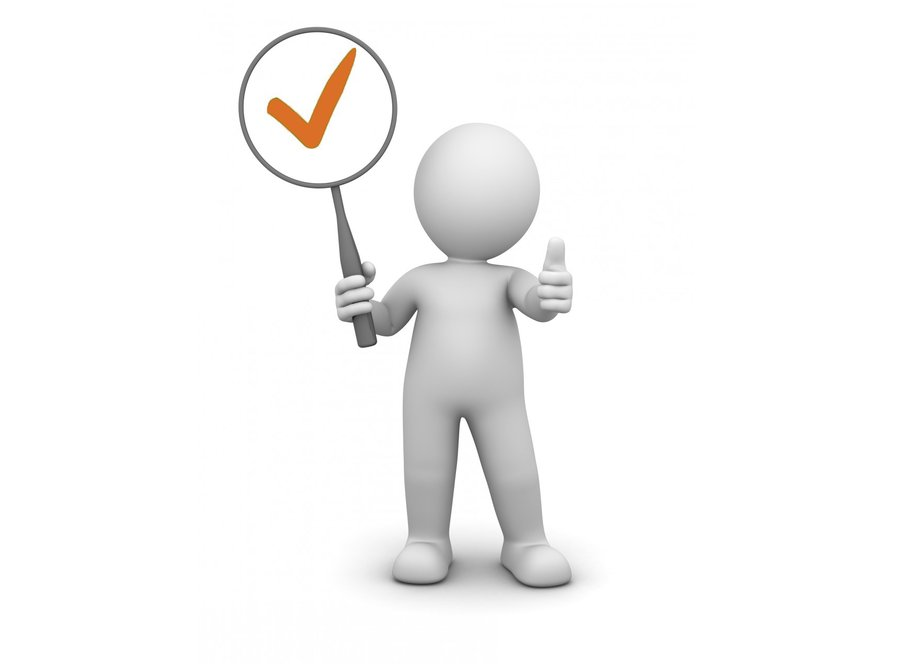 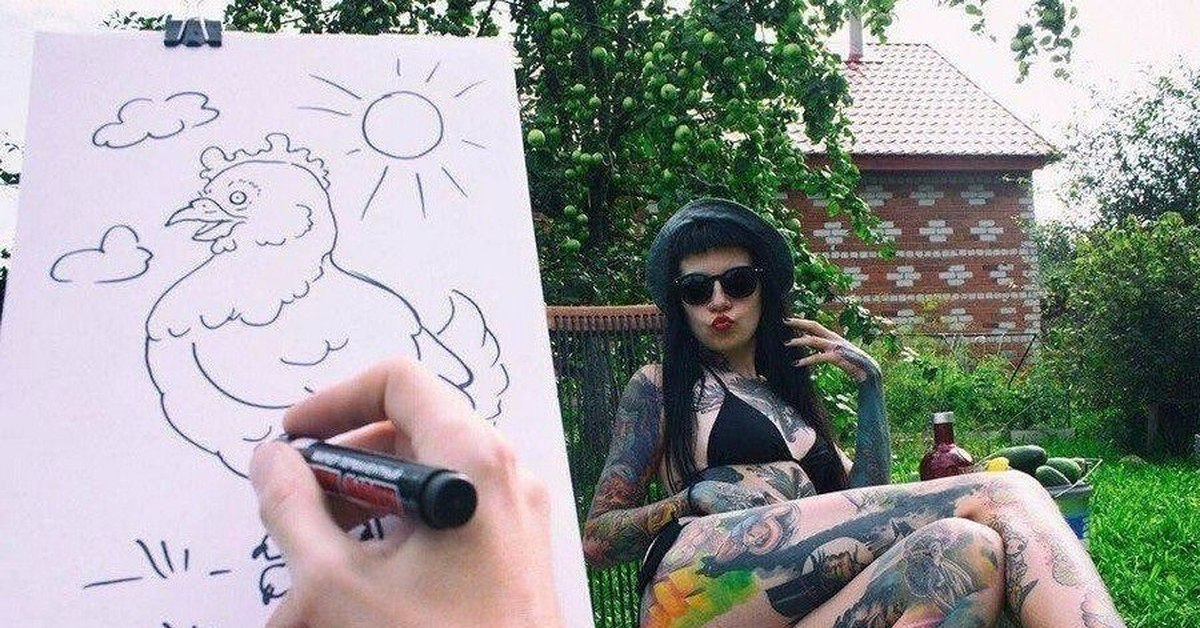 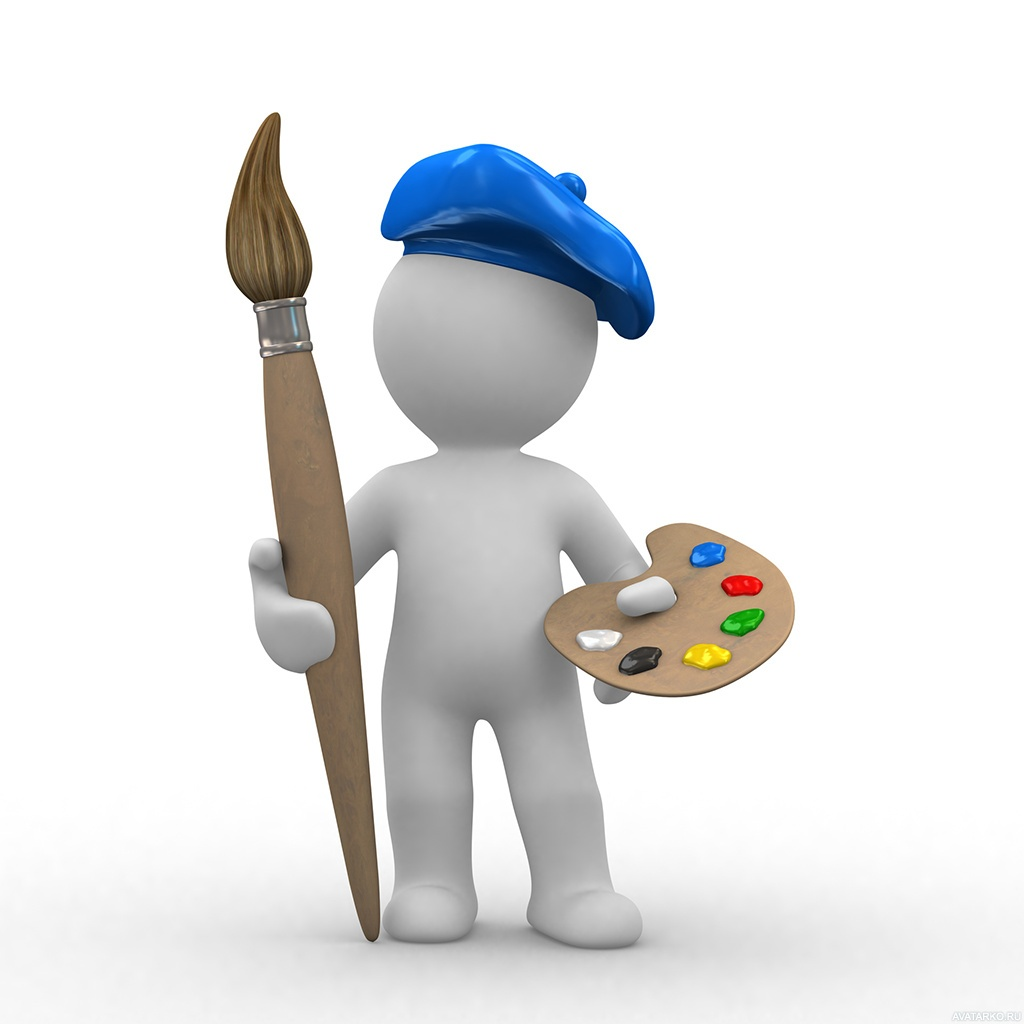 Заключение
На этом минутка просвещения заканчивается. В целом, мы достаточно разобрались в вопросе, чтобы начать хоть с какой-то базы: узнали, что такое бизнес-план, зачем он нужен и как его делать, чтобы не попасть в затруднительную ситуацию. Все цели работы были достигнуты, и, надеюсь, внесли ясность в дело, которое, возможно, изменит вашу жизнь.
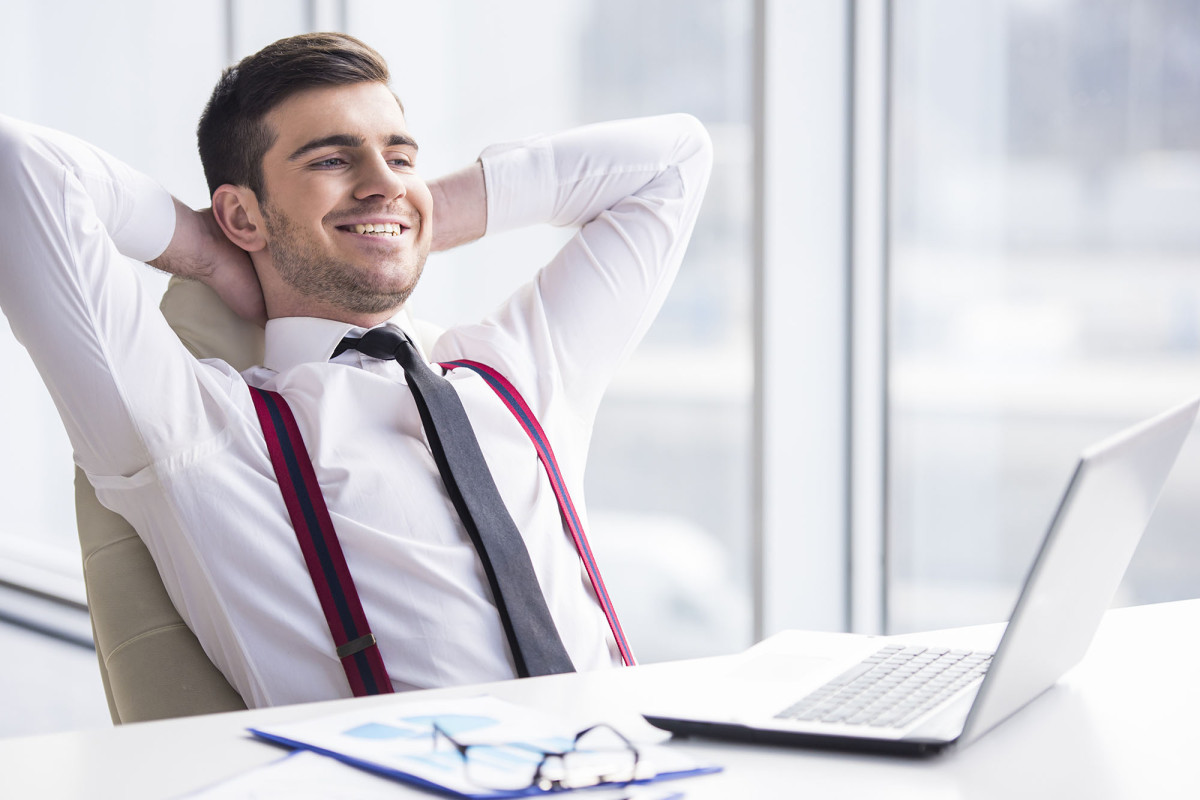 Ух щас намучу компанию самсунгов и стану самым крутым
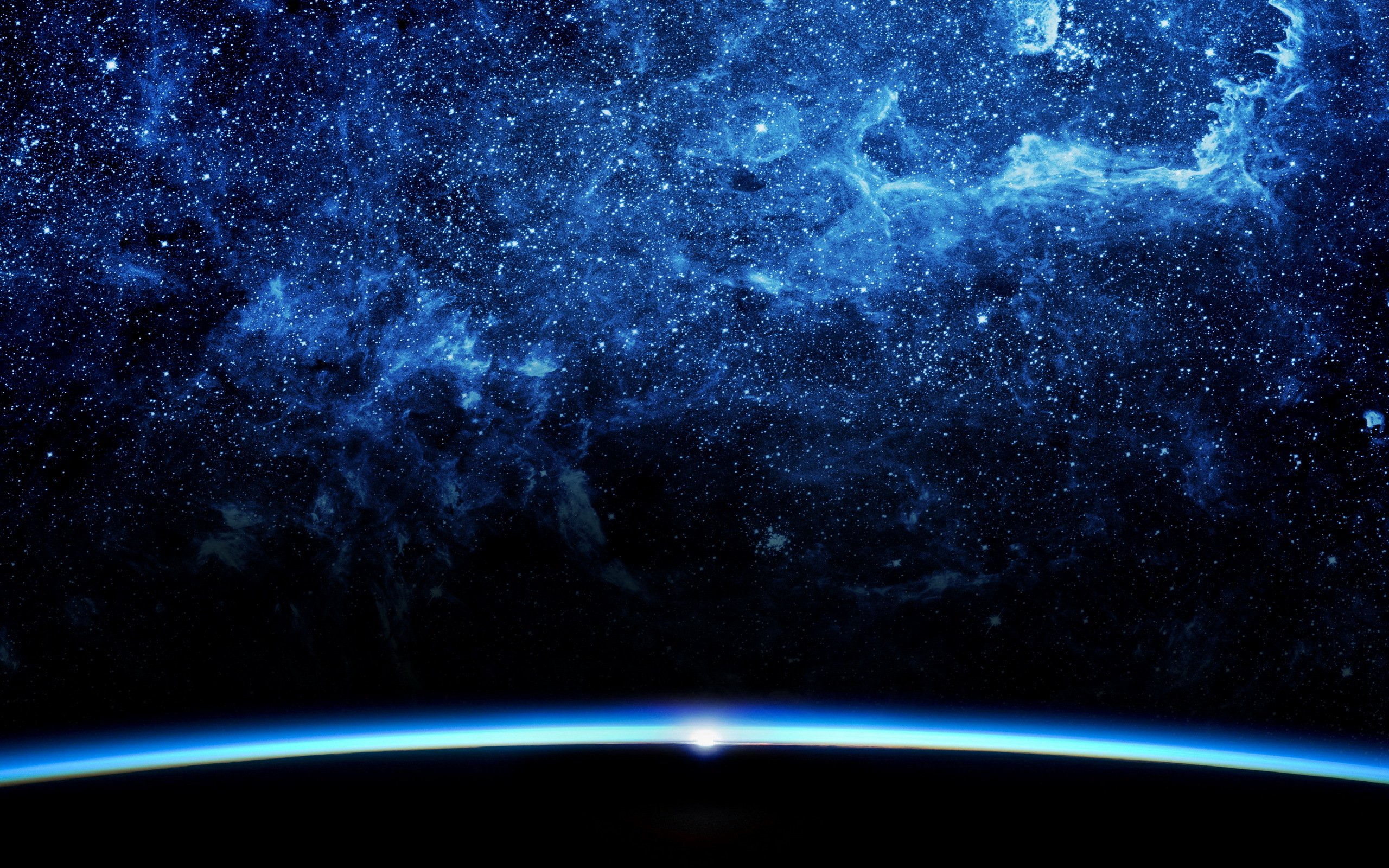 Спасибо за внимание............